1
Arizona Daily Sun Science Writing Internship
Tristan Donnelly – NASA Space Grant Intern
Mentor: Chris Etling – Managing Editor of the Arizona Daily Sun
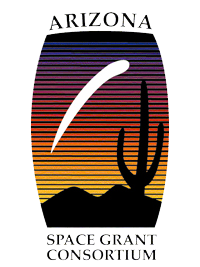 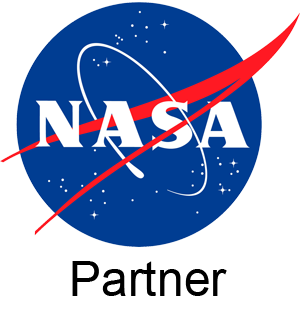 2
Project Objectives
Foster relationships with scientists and educators in the community to build awareness of scientific projects currently in progress.

Develop an understanding of the journalistic process, including identifying subjects, conducting interviews and writing articles.

Utilize science communication practices to convey scientific topics to the general public in a way that is relatable and understandable.
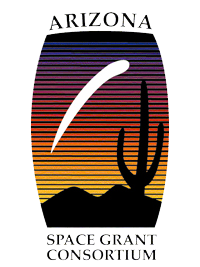 3
Writing Process
Identifying Subjects
Attending Science events
Reaching out to scientists in the community

Researching Topics
Conducting Interview
Site/Lab Visits

Article Writing
Compile Information
Draft Submission
Publication
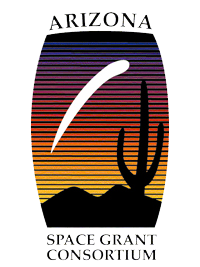 4
Publications
Topics Covered

Astrobiology
Climate Change
Biomechatronics
Cybersecurity
Cave Ecology
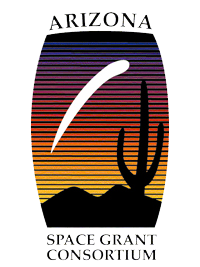 5
Publications
Article One – Astrobiology

Flagstaff Festival of Science - Dr. Merrick Lindberg
“Searching for Life in the Rivers and Lakes of the Outer Solar System”
Necessary conditions for life to form 
Focus on Pluto and Titan
Molecular Dynamic Simulations
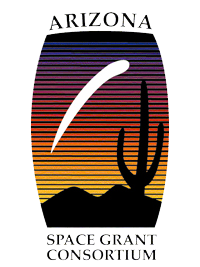 6
Publications
Article Four – Cybersecurity

Northern Arizona Universities Cybersecurity Team
Project Lead - Dr. Bertrand Cambou
Developing Post-Quantum Cryptography
Hardware and software-based methods
Utilizes quantum physics concepts
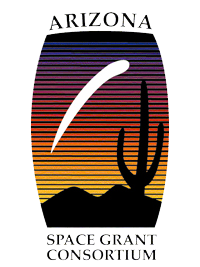 7
Importance of Science Writing
Highlights significant issues in the scientific community
Generates support for the sciences
Makes scientific topics understandable to the general public
Facilitates communication between scientists
Drives Innovation
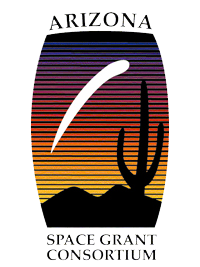 9
Thank You
Questions?

Acknowledgements
AZ Space Grant Consortium
NASA
Arizona Daily Sun
Northern Arizona University
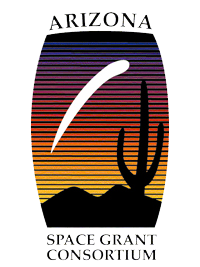 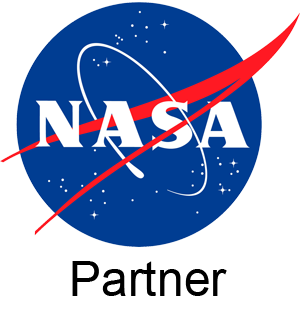 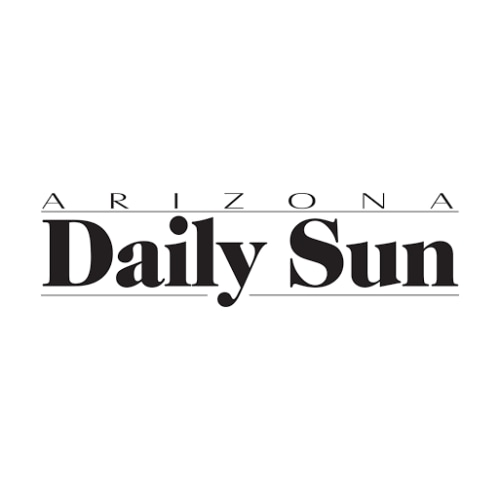 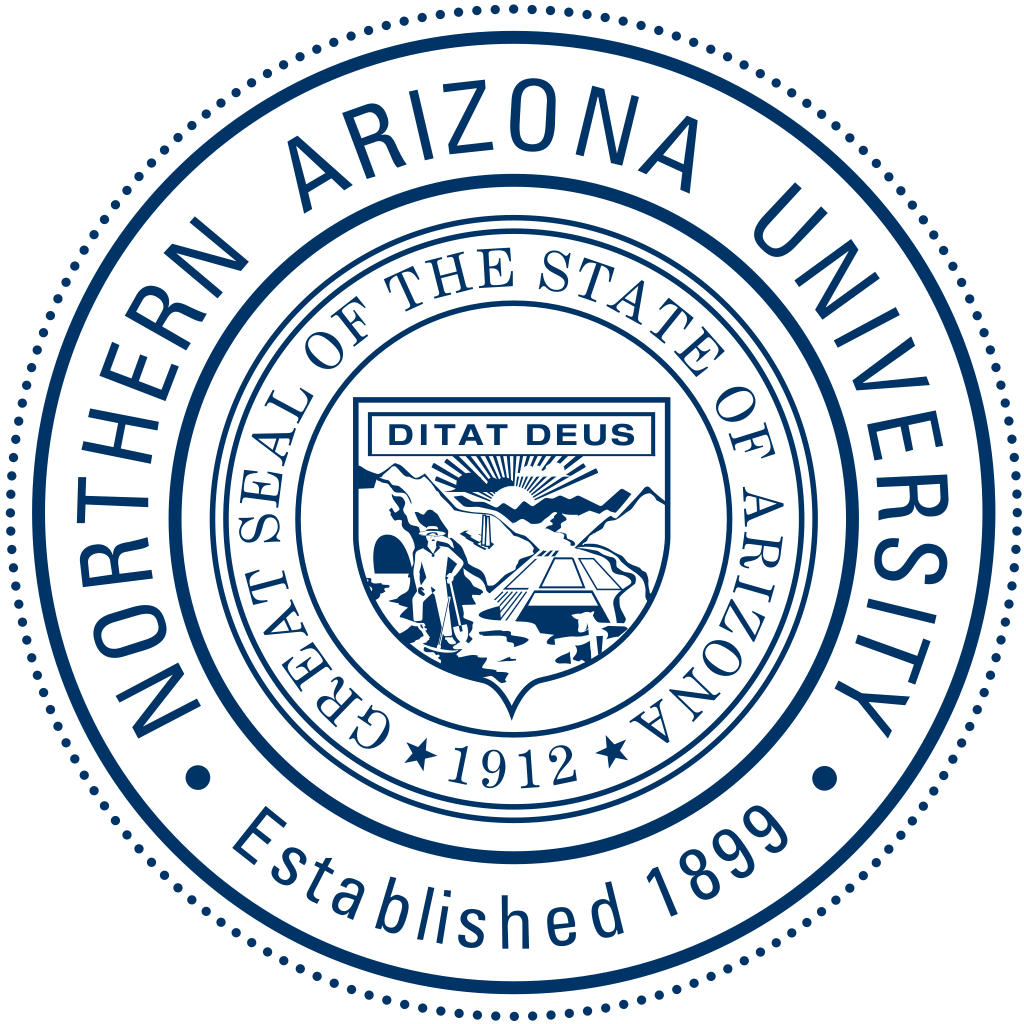